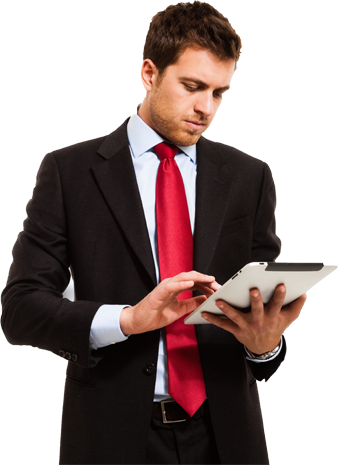 YOUR LOGO
Personal Work Report
理财管理述职PPT模板
Your content is entered here, or by copying your text, select Paste in this box and choose to retain only text. Your content is typed here, or by copying your text, select Paste in this box.
汇报人：xiazaii
时间：2020-xx-xx
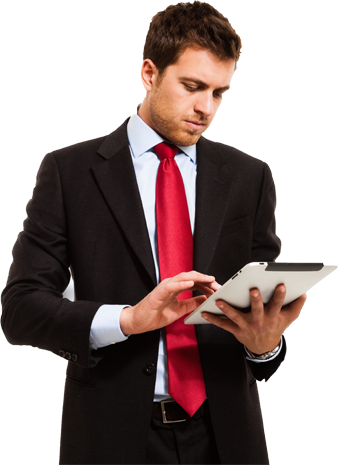 YOUR LOGO
目录
CONTENTS
取得成果展示
个人工作内容
enter the relevant content you need here. thank you for downloading our ppt template file.
enter the relevant content you need here. thank you for downloading our ppt template file.
完成情况说明
未来工作计划
enter the relevant content you need here. thank you for downloading our ppt template file.
enter the relevant content you need here. thank you for downloading our ppt template file.
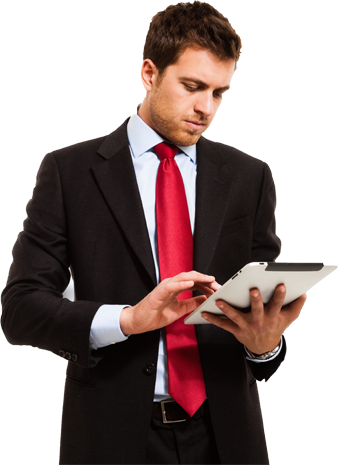 YOUR LOGO
PART 01
添加标题内容
PLEASE ENTER YOUR DETAILED TEXT HERE, THE CONTENT SHOULD BE CONCISE AND CLEAR, CONCISE AND CONCISE DO NOT NEED TOO MUCH TEXT MODIFICATION AND EXPRESSION。
添加标题
单击输入标题内容单击输入标题内容单击输入标题内容单击输入标题内容
添加标题
单击输入标题内容单击输入标题内容单击输入标题内容单击输入标题内容
单击此处输入标题文本
单击此处输入标题文本
单击此处输入标题文本
请输入正文文本内容，根据内容复制粘贴到这里，最好符合模板主题
请输入正文文本内容，根据内容复制粘贴到这里，最好符合模板主题
请输入正文文本内容，根据内容复制粘贴到这里，最好符合模板主题
文本信息
文本信息
点击添加文本信息
点击添加文本信息
文本信息
文本信息
添加文本信息
添加文本信息
点击添加文本信息
点击添加文本信息
Lorem ipsum dolor sit amet, consectetuer adipiscing elit. Maecenas porttitor .
单击文本框，可修改文字内容，调整文字颜色和大小，祝你使用愉快。
添加文本信息
添加文本信息
文本信息
文本信息
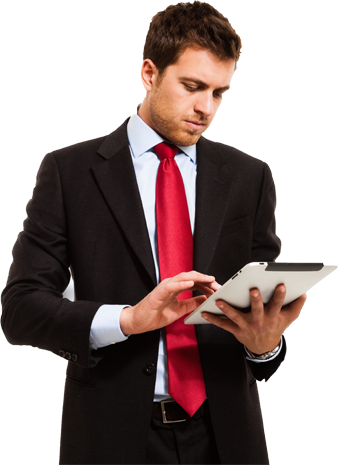 YOUR LOGO
PART 02
添加标题内容
PLEASE ENTER YOUR DETAILED TEXT HERE, THE CONTENT SHOULD BE CONCISE AND CLEAR, CONCISE AND CONCISE DO NOT NEED TOO MUCH TEXT MODIFICATION AND EXPRESSION。
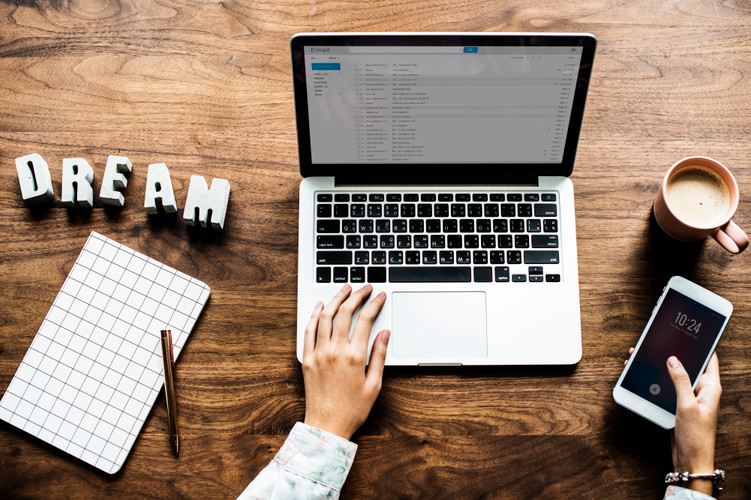 单击此处输入标题
点击添加相关标题文字，点击添加相关标题文字
点击添加相关标题文字，点击添加相关标题文字
点击添加相关标题文字，点击添加相关标题文字
点击添加相关标题文字，点击添加相关标题文字
点击添加相关标题文字，点击添加相关标题文字
点击添加相关标题文字，点击添加相关标题文字
点击添加相关标题文字，点击添加相关标题文字
点击添加相关标题文字，点击添加相关标题文字
点击添加相关标题文字，点击添加相关标题文字
点击添加相关标题文字，点击添加相关标题文字
点击添加相关标题文字，点击添加相关标题文字
点击添加相关标题文字，点击添加相关标题文字
点击添加相关标题文字，点击添加相关标题文字
点击添加相关标题文字，点击添加相关标题文字
点击添加相关标题文字，点击添加相关标题文字
标题文字添加
标题文字添加
标题文字添加
标题文字添加
此处添加详细文本描述，建议与标题相关并符合整体语言风格，语言描述尽量……
此处添加详细文本描述，建议与标题相关并符合整体语言风格，语言描述尽量……
此处添加详细文本描述，建议与标题相关并符合整体语言风格，语言描述尽量……
此处添加详细文本描述，建议与标题相关并符合整体语言风格，语言描述尽量……
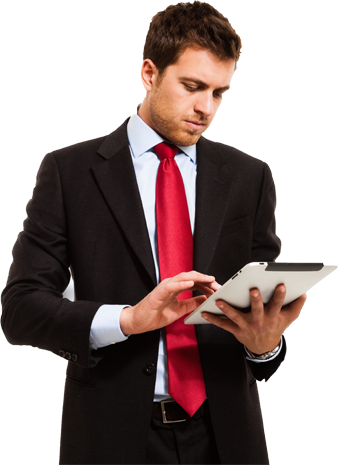 YOUR LOGO
PART 03
添加标题内容
PLEASE ENTER YOUR DETAILED TEXT HERE, THE CONTENT SHOULD BE CONCISE AND CLEAR, CONCISE AND CONCISE DO NOT NEED TOO MUCH TEXT MODIFICATION AND EXPRESSION。
关键词
关键词
关键词
请在此处添加详细描述文本，在这里输入文本，更改文字文本。请在此处添加详细描述文本。
请在此处添加详细描述文本，在这里输入文本，更改文字文本。请在此处添加详细描述文本。
请在此处添加详细描述文本，在这里输入文本，更改文字文本。请在此处添加详细描述文本。
输入标题
请在此处添加具体内容，请言简意赅，简单说明即可。请在此处添加具体内容。
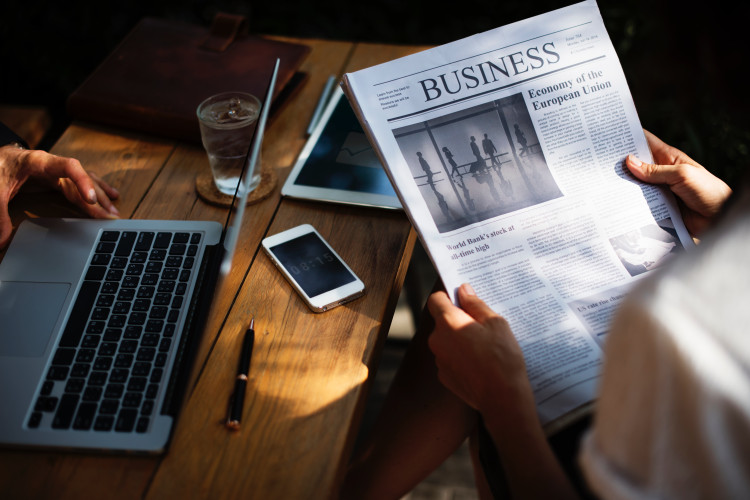 输入标题
请在此处添加具体内容，请言简意赅，简单说明即可。请在此处添加具体内容。
输入标题
请在此处添加具体内容，请言简意赅，简单说明即可。请在此处添加具体内容。
输入标题
请在此处添加具体内容，请言简意赅，简单说明即可。请在此处添加具体内容。
60%
80%
20%
添加小标题
添加小标题
添加小标题
选中图表，右键修改数据将两个数据分别修改，使得和为一。之后修改中间文本框
选中图表，右键修改数据将两个数据分别修改，使得和为一。之后修改中间文本框
选中图表，右键修改数据将两个数据分别修改，使得和为一。之后修改中间文本框
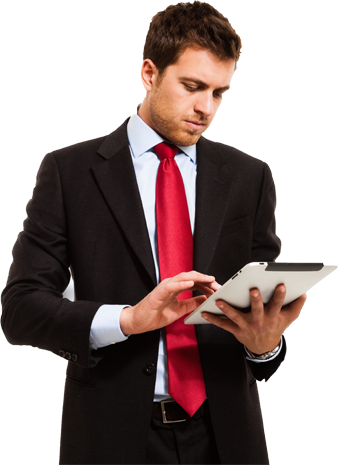 YOUR LOGO
PART 04
添加标题内容
PLEASE ENTER YOUR DETAILED TEXT HERE, THE CONTENT SHOULD BE CONCISE AND CLEAR, CONCISE AND CONCISE DO NOT NEED TOO MUCH TEXT MODIFICATION AND EXPRESSION。
请在此写入标题
请在此写入标题
单击此处添加简要内容,单击此处添加简要内容
单击此处添加简要内容,单击此处添加简要内容
请在此写入标题
请在此写入标题
单击此处添加简要内容,单击此处添加简要内容
单击此处添加简要内容,单击此处添加简要内容
请在此写入标题
请在此写入标题
单击此处添加简要内容,单击此处添加简要内容
单击此处添加简要内容,单击此处添加简要内容
标题添加
标题添加
标题添加
点击添加相关标题文字，点击添加相关标题文字
点击添加相关标题文字，点击添加相关标题文字
点击添加相关标题文字，点击添加相关标题文字
03
01
04
02
点击添加标题
点击添加标题
LOREM IPSUM DOLOR SIT AMET, ELIT. MAECENAS PORTTITOR CONGUE MASSA.
点击添加标题
LOREM IPSUM DOLOR SIT AMET, ELIT. MAECENAS PORTTITOR CONGUE MASSA.
点击添加标题
LOREM IPSUM DOLOR SIT AMET, ELIT. MAECENAS PORTTITOR CONGUE MASSA.
LOREM IPSUM DOLOR SIT AMET, ELIT. MAECENAS PORTTITOR CONGUE MASSA.